ข้อกำหนดการศึกษา (TERM OF REFERENCE)
โครงการสร้างบัณฑิตพันธ์ใหม่และกำลังคนที่มีสมรรถนะ
เพื่อตอบโจทย์ภาคการผลิต
ตามนโยบายการปฏิรูปอุดมศึกษาไทย
หลักการและเหตุผล
นโยบาย Thailand 4.0
 	First S-Curve
	New S-Curve
. ยุทธศาสตร์ชาติ 20 ปี (พ.ศ. 2560-2579)
	ยุทธศาสตร์ที่ 3 การพัฒนาและเสริมสร้างศักยภาพทรัพยากรมนุษย์
. แผนการพัฒนาเศรษฐกิจและสังคมแห่งชาติ ฉบับที่ 12 (พ.ศ.2560-2564)
	เป้าหมายการพัฒนาที่ยั่งยืน
. แผนการศึกษาแห่งชาติ
หลักการและเหตุผล (ต่อ)
นพ.ธีระเกียรติ เจริญเศรษฐศิลป์ รมว.ศธ
มอบจุดเน้นเชิงนโยบายแนวทางการดำเนินงานและโครงการสำคัญของกระทรวงศึกษาธิการ ด้านการผลิตพัฒนากำลังคนและสร้างความสามารถในการแข่งขัน ผลิตกำลังคนรองรับ New S-Curve โดยสานพลังประชารัฐด้านการศึกษาและจัดการศึกษาแบบทวิภาคี 
นายแพทย์อุดม  คชินทร รมช.ศธ.
รับนโยบายดังกล่าวมาสู่การปฏิบัติ
	ปรับปรับรูปแบบการจัดการเรียนการสอนให้เป็นแหล่งเรียนรู้ของคนในทุกช่วงวัน
	ปรับเป้าหมายหารรับผู้เรียนใหม่ ให้มีทั้งนักเรียน นักศึกษา คนทำงาน และคนสูงอายุ 
ด้วยรูปแบบหลักสุตรระยะสั้นและระยะยาว
	สถาบันอุดมศึกษาต้องคำนึงถึงทิศทางการพัฒนาประเทศ สร้างจุดเด่นจุดขายที่โดดเด่น แข่งขันได้ ผลิตบัณฑิตพันธ์ใหม่ด้านวิทยาศาสตร์และเทคโนโลยี
วัตถุประสงค์
เพื่อสร้างบัณฑิตพันธ์ใหม่ และกำลังคนที่มีสมรรถนะและศักยภาพสูงสำหรับการทำงานในอุตสาหกรรมใหม่ (New S-Curve) และเป็นกลไกสำคัญในการขับเคลื่อนเศรษฐกิจของประเทศ
เพื่อสร้างฐานการพัฒนาการศึกษาระดับอุดมศึกษาแห่งอนาคต โดยปรับเปลี่ยนรูปแบบการผลิตบัณฑิต และสร้างต้นแบบของหลักสูตรและการเรียนการสอนเน้นการปรับเปลี่ยนเนื้อหาสาระ โครงสร้างหลักสูตรและกระบวนการจัดการเรียนการสอน สร้างประสบการณ์การเรียนรู้ด้วยการปฏิบัติในการสภาพจริงเป็นสำคัญพัฒนาการศึกษาเพื่อสร้างให้ผู้เรียนมีสมรรถนะและศักยภาพสูง รวมทั้งการร่วมมือกับสถานประกอบการ หรือภาคอุตสาหกรรมในการผลิตบัณฑิตและกำลังคน
ขอบเขตการดําเนินการตามนโยบายปฏิรูปอุดมศึกษาไทยสู่ New S-Curve สถาบันอุดมศึกษาต้อง สามารถเริ่มดําเนินการจัดการเรียนการสอนได้ภายในภาคการศึกษาแรก ปีการศึกษา 2561 ภายใต้ขอบเขตการดําเนินงาน ดังนี้
ระดับการศึกษา
	(1) ปริญญาตรีและบัณฑิตศึกษา 
	(2) ประกาศนียบัตร (Non-Degree)
ขอบเขตการดำเนินการ (ต่อ)
2. เนื้อหาหลักสูตรและกระบวนการจัดการเรียนการสอน
	1) บูรณาการศาสตร์หลากหลายศาสตร์เพื่อการสร้างสมรถนะเร่งด่วนใหม่ 
	2) บูรณาการการเรียนรู้จากประสบการณ์การปฏิบัติในสภาพจริง 
	3) การบูรณาการทักษะชีวิตของสังคมดิจิทัล กับทักษะวิชาชีพ
	4) จัดการเรียนการสอนในลักษณะ Modular Based Learning Outcomes and/or Learning Results บูรณาการระหว่างศาสตร์ สาขาวิชา สถาบันการศึกษา และ/หรือสถานประกอบการ และอุตสาหกรรม
	5) หลักสูตรและการเรียนการสอน ที่ตอบสนองต่อความต้องการและการ พัฒนาทักษะการเรียนรู้รายบุคคลได้ หรือสามารถจัดทําเป็นภาพรวมทั้งสถาบันใน ลักษณะ whole campus development
ขอบเขตการดำเนินการ (ต่อ)
3. คุณภาพอาจารย์ด้านกระบวนการการเรียนการสอน
ส่งเสริมและพัฒนาคุณภาพอาจารย์ในสถาบันอุดมศึกษา โดยใช้ “แนวทางการส่งเสริมคุณภาพการจัดการเรียนการสอนของอาจารย์ ในสถาบันอุดมศึกษา
ขอบเขตการดำเนินการ (ต่อ)
4. ตัวอย่างรูปแบบดําเนินการ
รูปแบบที่ 1 การอุดมศึกษาเพื่อเพิ่มสมรรถนะและความเขียวชาญเฉพาะด้าน
ที่ตอบโจทย์กําลังคนเร่งด่วนที่สําคัญในการขับเคลื่อนเศรษฐกิจ (New Growth Engines) ของประเทศ 
	รูปแบบที่ 1.1 จัดการอุดมศึกษาสําหรับกําลังคนที่อยู่ในวัยทํางาน เพื่อเพิ่ม สมรรถนะที่ตอบโจทย์เฉพาะของสถานประกอบการ และการพัฒนาส่วนบุคคล ตามอัธยาศัย ในลักษณะให้ใบรับรองความสามารถที่ทําได้จริง และสามารถนําผล การเรียนและหรือผลการเรียนรู้ มาสะสมหน่วยกดเพื่อนํามาใช้เพื่อขอรับปริญญา ได้ในภายหลัง 
	รูปแบบที่ 1,2 จัดการอุดมศึกษาสําหรับผู้เรียนในระบบการศึกษาปกติ ที่มีความ ร่วมมือกับสถานประกอบการ เพื่อต่อยอดการพัฒนาที่ตอบโจทย์การขับเคลื่อน ภาคอุตสาหกรรมอนาคตพลวัตร (New S-Curve) ทั้งแบบระยะยาวตลอด หลักสูตร หรือต่อยอดจากการศึกษาชั้นปีที่ 3 และชั้นปีที่ 4
ขอบเขตการดำเนินการ (ต่อ)
4. ตัวอย่างรูปแบบดำเนินการ (ต่อ)
รูปแบบที่ 2 การอุดมศึกษาเพื่อบูรณาการทักษะชีวิตของสังคมดิจิทัลกับความรู้หลักในศาสตร์
สาขาวิชาชีพ 
	>> พัฒนาการเรียนการสอนหมวดวิชาศึกษาทั่วไป และทักษะชีวิตของสังคมดิจิทัล ในลักษณะบูรณาการสอดแทรกผสมผสานเป็นเนื้อเดียวกับรายวิชาหลัก และหรือ รายวิชาเฉพาะ ทุกลมกลืนและมีความสัมพันธ์เชื่อมโยงองค์ความรู้หลัก สอดรับ ต่อเนื่องกันอย่างเป็นระบบ สามารถจัดการเรียนการสอนได้ทุกชั้นปี 
เพื่อพัฒนาบัณฑิตให้เป็นผู้ที่ :
	- มีความรู้ความสามารถ (Competences) 
	- มีทักษะสังคมและชีวิต (Social and Life Balance) 
	- มีความสามารถที่เป็นสากล (Globally Talented) 
	- มีความเป็นผู้ประกอบการ (Entrepreneurial Mindset) 
	- มีความรับผิดชอบต่อสังคม (Socially Engaged)
ขอบเขตการดำเนินการ (ต่อ)
4. ตัวอย่างรูปแบบดำเนินการ (ต่อ)
รูปแบบที่ 3 การอุดมศึกษาเพื่อสร้างสมรรถนะ และหรือความรู้พื้นฐานใหม่ที่ต้องบูรณาการข้ามศาสตร์สาขาวิชาชีพเดิมที่มีอยู่ของศตวรรษที่ 20 ตอบโจทย์ภาคการผลิตสู่ New S-Curve 
	>> จัดการศึกษาที่เน้นการสร้างความสามารถและหรือสมรรถนะที่หลากหลาย จากการศึกษาองค์ความรู้บูรณาการข้ามศาสตร์สาขาวิชาชีพ และสามารถ พัฒนาต่อยอดด้วยตนเอง เป็นกาลังคนที่สร้างประโยชน์สูงสุดต่อองค์กรและ ประเทศได้
ขอบเขตการดำเนินการ (ต่อ)
4.ตัวอย่างรูปแบบดำเนินการ (ต่อ)
รูปแบบที่ 4 การอุดมศึกษาเพื่อตอบสนองการเรียนรู้ตามความต้องการของผู้เรียน
เป็นรายบุคคล (Personalized Based Education) 
	>> จัดการศึกษาทั้งระบบทุกภาคส่วนของสถาบันที่สามารถตอบโจทย์การ เรียนรู้เพื่อพัฒนาความสามารถ ทักษะ และสมรรถนะ ตอบสนองความต้องการ ายบุคคล เป็นวิธีการที่สามารถทําได้จริงตามที่ออกแบบไว้และตรวจสอบได้
ขอบเขตการดำเนินการ(ต่อ)
รูปแบบที่ 5 รูปแบบอื่นๆ
	>> จัดการศึกษาในรูปแบบที่สามารถทําได้จริงตามวัตถุประสงค์และขอบเขต ที่กําหนดไว้ในโครงการนี้ และสามารถตรวจสอบได้
ขอบเขตการดำเนินการ (ต่อ)
กลุ่มเป้าหมาย
- เป็นผู้ที่ทางานอยู่แล้ว หรือต้องการ ปรับเปลี่ยนสมรรถนะที่มีอยู่เดิมไปสู่สมรรถนะ ที่ตอบโจทย์กําลังคนเร่งด่วน เพื่อการขับเคลื่อนเศรษฐกิจที่สําคัญในการ ขับเคลื่อนเศรษฐกิจของประเทศ
- เป็นผู้ที่จบ ม.ปลาย ปวช. ปวส. หรืออนุปริญญา หรือที่กําลังศึกษาอยู่ในสถาบันการศึกษาในปัจจุบัน เพื่อให้มีทักษะและสมรรถนะในการเรียนรู้ด้วย ตนเอง และทักษะในศควรรษที่ 21 เพื่อให้มีความสามารถในการทํางานได้หลากหลาย ตามความต้องการของผู้เรียน และตอบโจทย ภาคอุตสาหกรรมและสถานประกอบการ
วิธีการและขั้นตอนการดําเนินการ
วิธีการและขั้นตอนการดําเนินการ
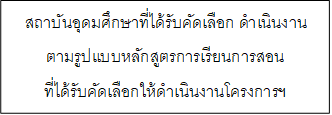 สถาบันอุดมศึกษาที่ได้รับคัดเลือกต้องดำเนินการส่งเสริมและพัฒนาคุณภาพอาจารย์ในสถาบันอุดมศึกษาด้านการจัดการเรียนการสอนสู้อาจารย์มืออาชีพ ทั้งในระบบสั้นและระยะยาว
เกณฑ์การคัดเลือก
มุ่งแสวงหาข้อเสนอที่มีความพร้อมสามารถดําเนินการได้จริง และมีความเป็นไปได้สูง โดยมีหลักการสําคัญ ดังนี้ 
	- เป็นไปตามนโยบายการปฏิรูปอุดมศึกษาไทยและการพัฒนาประเทศไทย(Thailand 4.0) 
	- เป็นการสร้างบัณฑิตพันธุ์ใหม่ และกำลังคนที่มีสมรรถนะและทักษะซึ่งสามารถตอบโจทย์การพัฒนาของประเทศ ด้านอุตสาหกรรม เป้าหมาย และการเกษตรก้าวหน้า (Smart Farming)
	- มีความพร้อมและความเป็นไปได้ที่จะเริ่มดําเนินการตามเวลาที่กําหนด
เกณฑ์การคัดเลือก (ต่อ)
1. หลักสูตรและการจัดการศึกษา
 2. กระบวนการจัดการเรียนการสอน
 3. หน่วยงานภาคีร่วมจัดการเรียนการสอน
 4. การเตรียมการและพัฒนาคณาจารย์
 5. ผลสัมฤทธิ์ของผู้เรียนและวิธีวัดผล
 6. ปริญญาบัตรหรือวุฒิบัตร (Degree/Non-degree)
 7. กลุ่มเป้าหมายหรือผู้เรียน
 8. การรับนักศึกษาและเปิดสอนตามหลักสูตร
แผนการดําเนินงานและระยะเวลาในการดําเนินงาน
ผลที่คาดว่าจะได้รับ
ได้บัณฑิตพันธุ์ใหม่ปีละสองล้านคน และกําลังคนทุกช่วงอายุของ ประเทศจํานวนยี่สิบล้านคน เป็นผู้ที่มีทักษะ มีสมรรถนะและศักยภาพสูง อาทิ มีทักษะด้านภาษาอังกฤษและภาษาที่สาม มีสมรรถนะในการปรับตัวและแสวหา ความรู้ด้วยตนเองอย่างต่อเนื่อง สามารถทํางานที่หลากหลายได้ เป็นการตอบ โจทย์ภาคอุตสาหกรรมและสถานประกอบการตามนโยบายการปฏิรูปอุดมศึกษา ไทยสู่ New S-Curve เป็นการเร่งด่วนได้
สถาบันอุดมศึกษาไทยได้ปฏิรูปสู่อุดมศึกษาแห่งอนาคต โดยการ ปรับเปลี่ยนรูปแบบการผลิตบัณฑิตพันธุ์ใหม่ที่มีสมรรถนะและศักยภาพสูง เน้นความ ร่วมมือกับภาคเอกชนหรือภาคอุตสาหกรรมแบบครบวงจรและเข้มขันรองรับการ พัฒนาประเทศเพื่อให้การขับเคลื่อนเศรษฐกิจ (New Growth Engines) ของ ประเทศอย่างก้าวกระโดด